BUSINESS CASE RETAIL
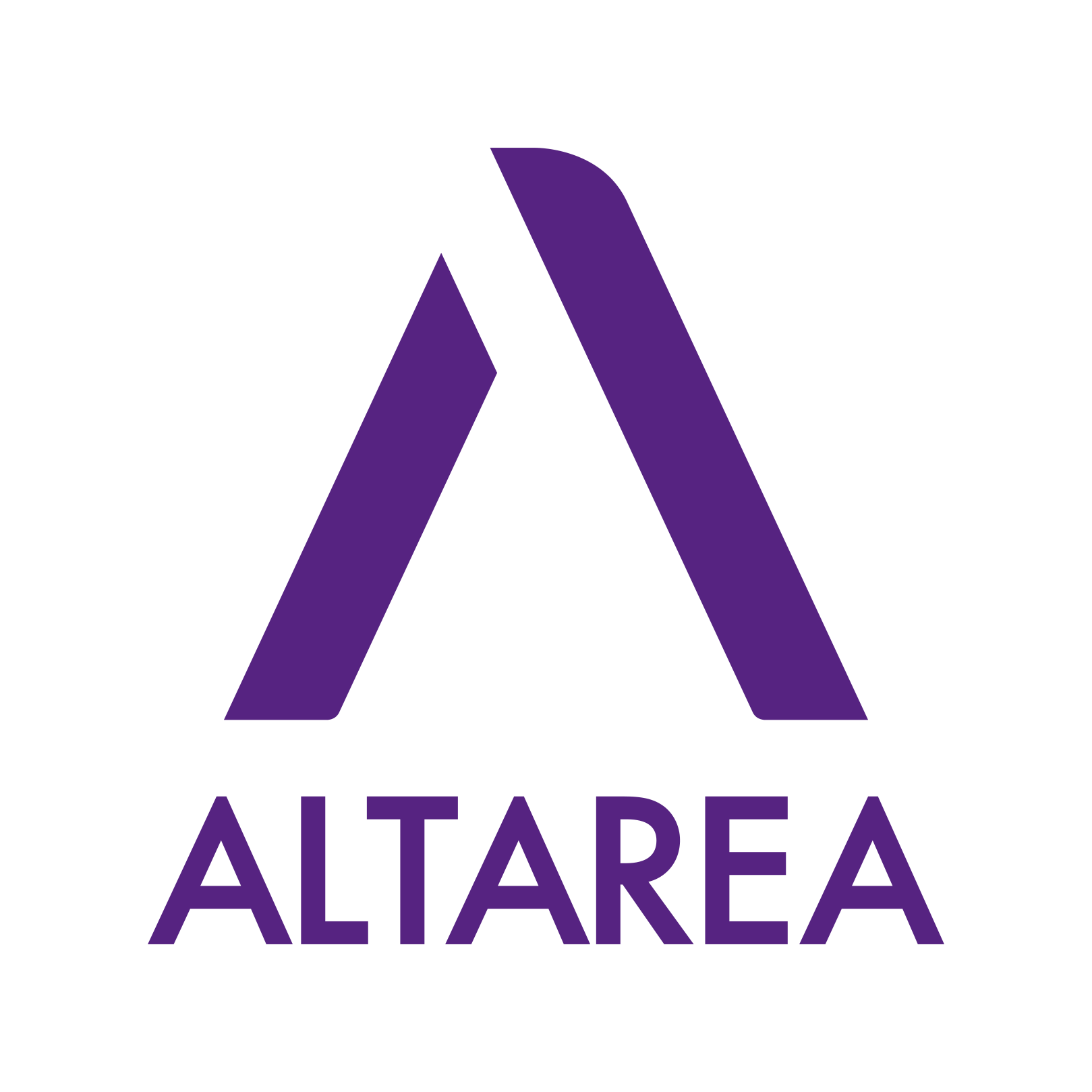 CAP 3000 
OP food
Volume de clics réalisés
6 669
Formats : 
Interstitiel
Bannière
Pavé

Couverture : 
Nice (+3Okm)


Ciblages :
Familles
Intérêt food
6 666 clics
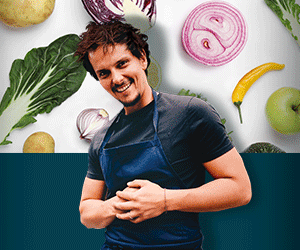 Taux d’interaction LP
7,14%
Trafic sur LP DTS
Taux de visite LP
98,04%
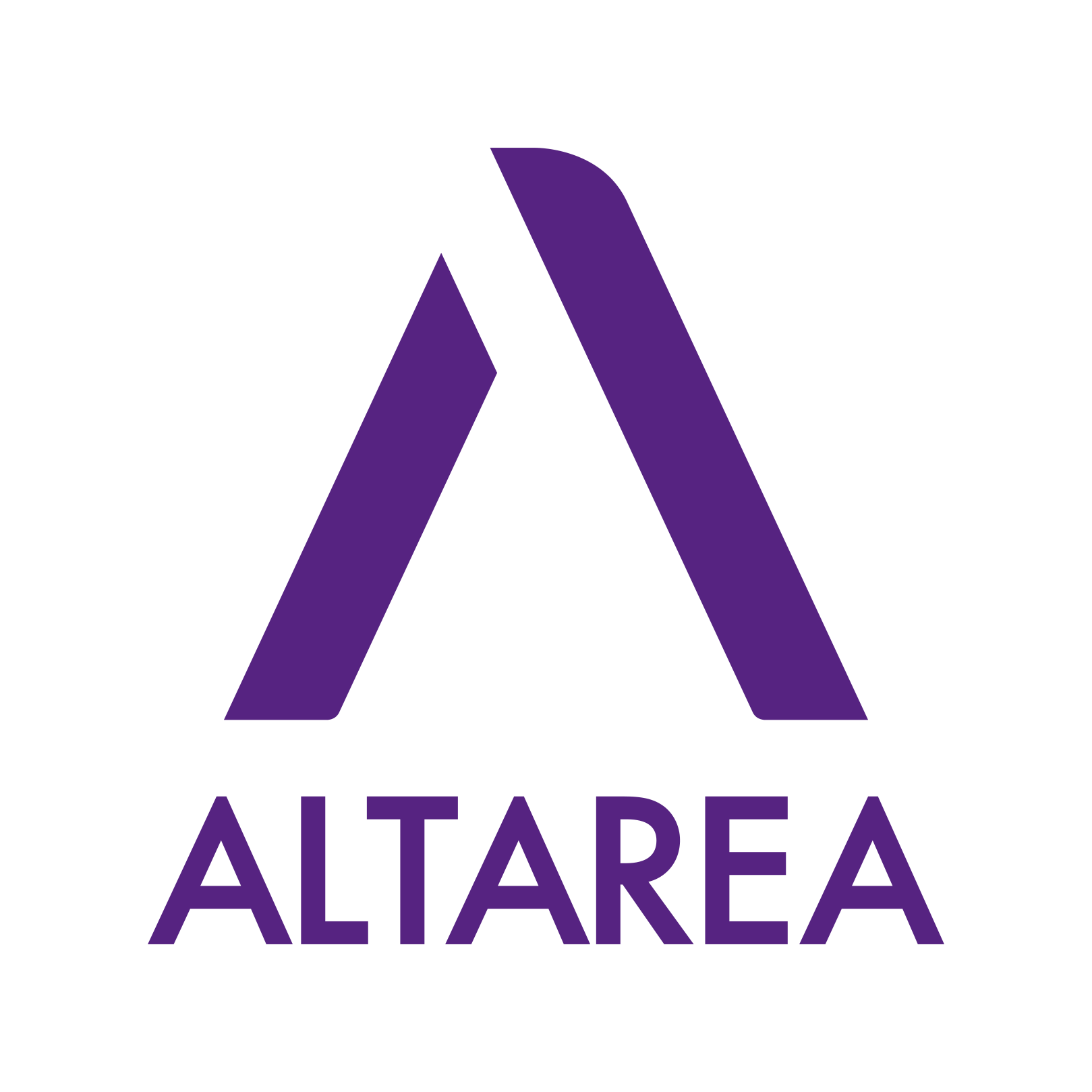 Aubergenville 
OP Noël
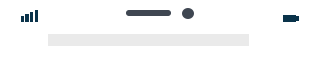 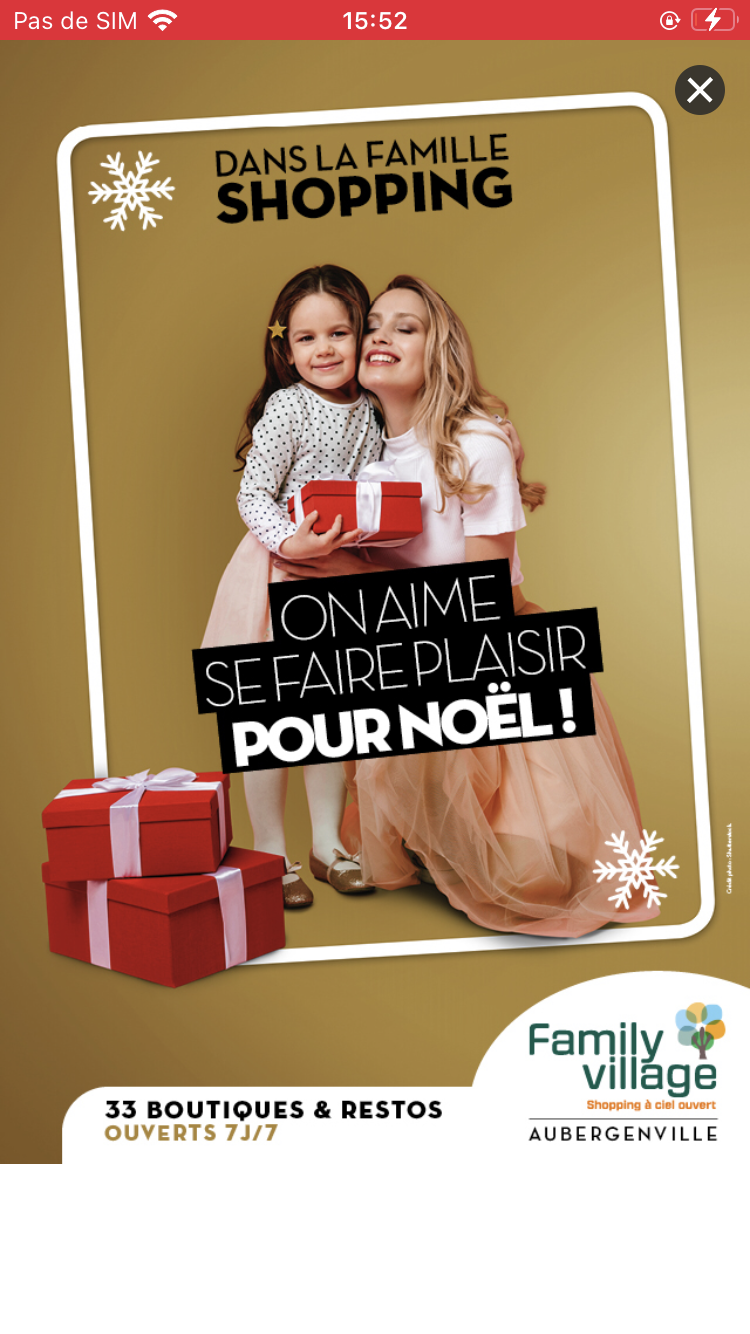 Volume de clics réalisés
3 336
Formats :
Interstitiel
Bannière
Pavé

Couverture : 
Centre Co + 20km

Ciblages :
Familles
Intérêt Noël
Recherche bons plans pour Noël
3 333 clics
Taux d’interaction LP
6,44%
Trafic sur LP DTS
Taux de visite LP
97,27%
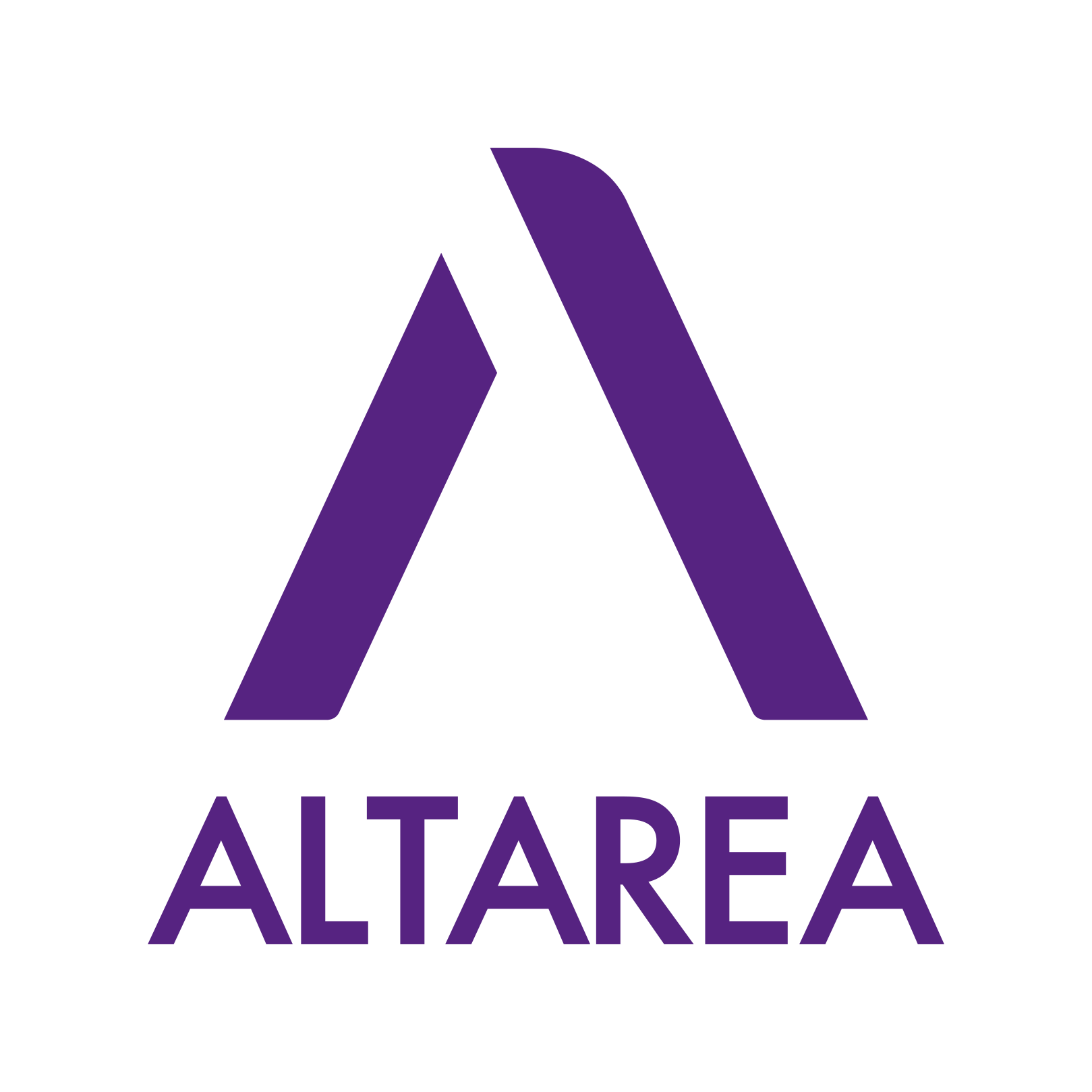 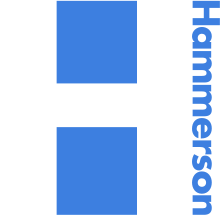 Les terrasses du port
Volume d’impressions 
réalisé
909 135
909 090 impressions
Format : 
Interstitiel 3D 

Couverture : 
ZDC Les Terrasses du port

Ciblages : 
Familles 
Intérêt shopping
Intérêt activités
Temps passé moyen sur 3D
Taux de clic
5,81’
Taux de clic moyen
4,73%
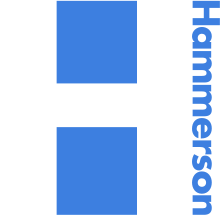 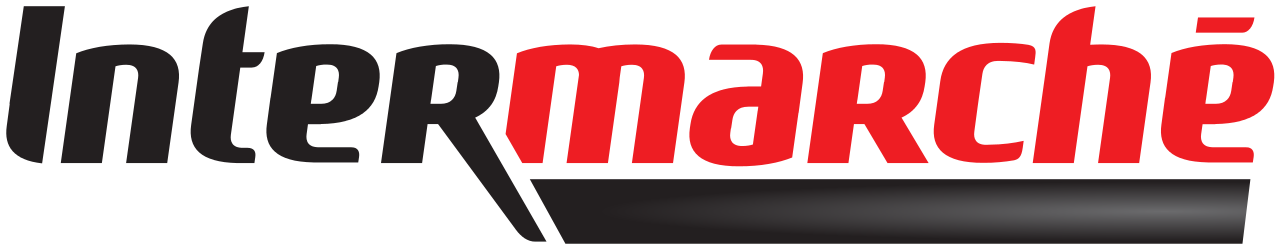 Dijon
ITM Dijon
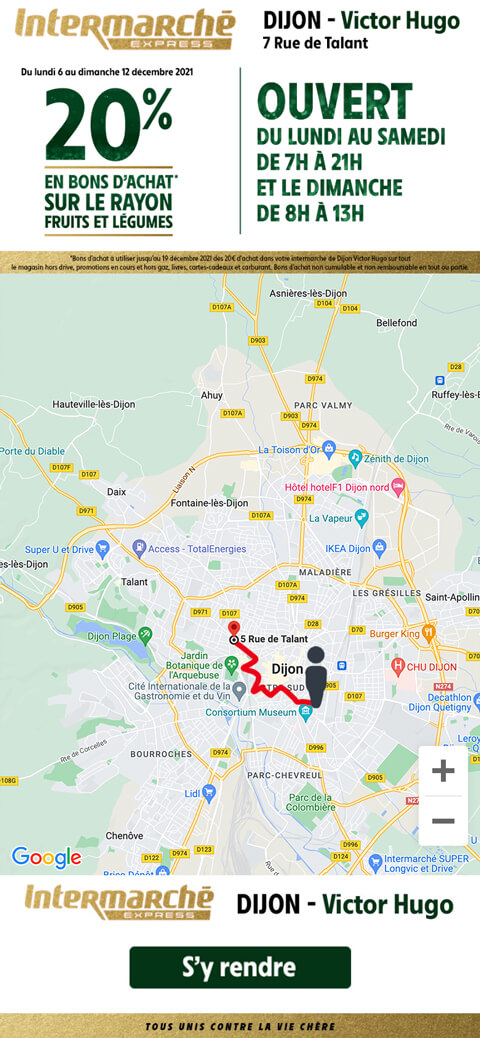 Volume d’impressions réalisé
12 627
Format : 
Interstitiel grattable

Redirection : landing page
Drive-to-store

Couverture : 
Dijon + 5km
135 900 impressions
Taux de visite LPmoyen
94,69 %
Taux de visite LP
Taux d’interaction LP moyen
6,42 %
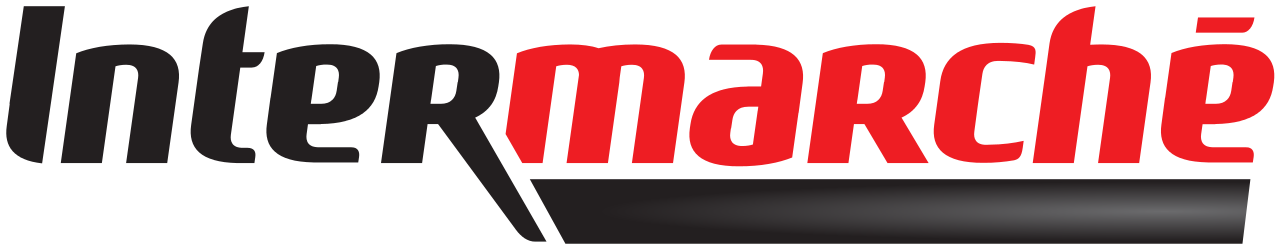 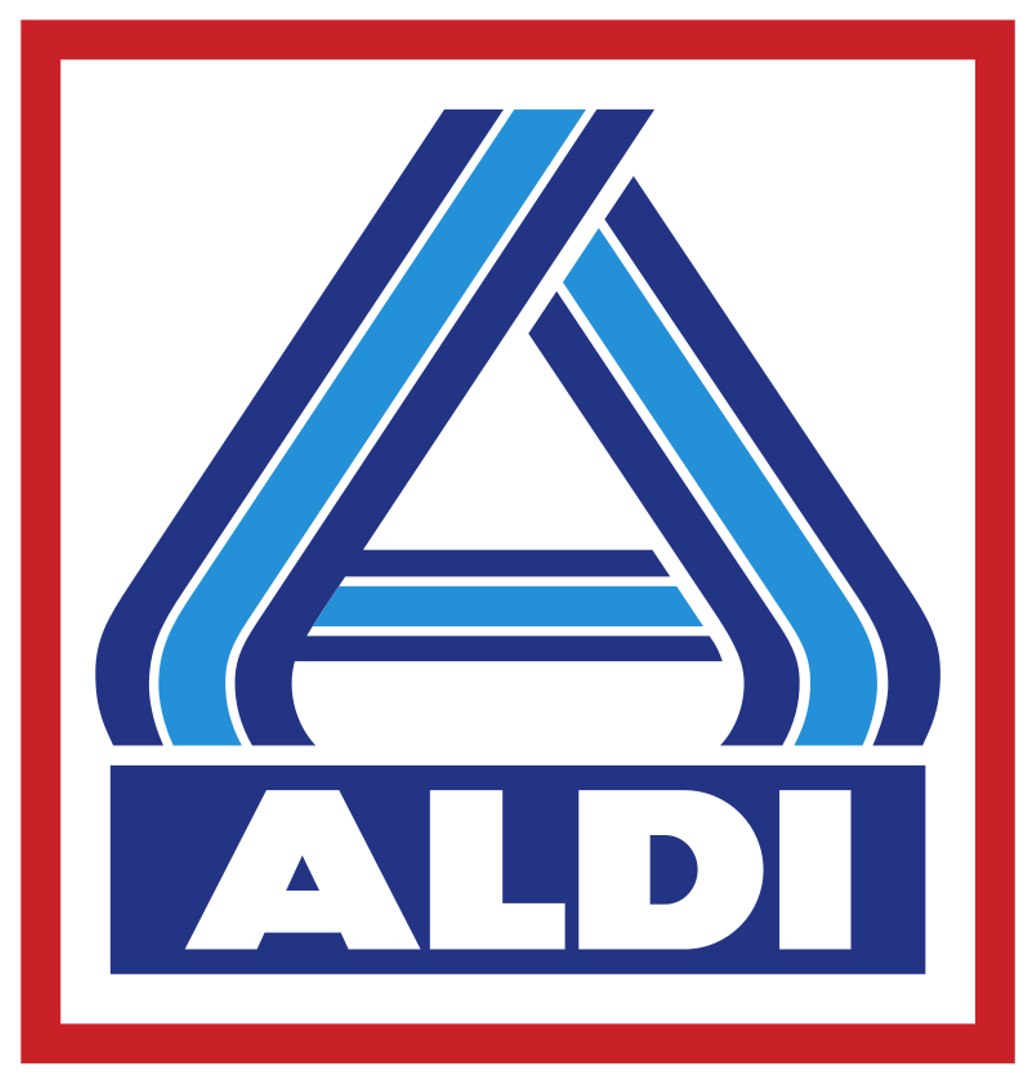 Volume d’impressions délivré
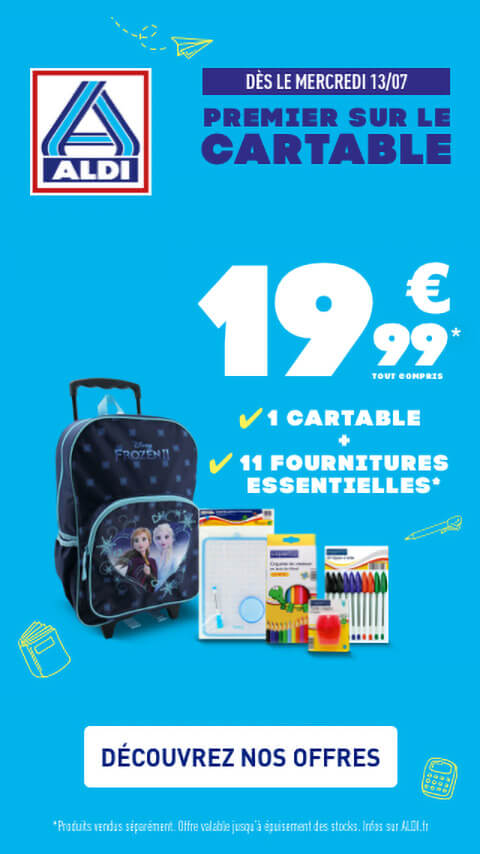 4 187 675
4 166 666 impressions
Formats : 
Interstitiel
Pavé

Couverture : 
ZDC 1300 magasins

Répartition :
Volumes répartis sur 4 zones


Mesure Footfall
Taux de clic moyen
1,10 %
Visites en magasins
Redirection catalogue
eCPV in-store mesuré Adsquare non extrapolé
12,40€
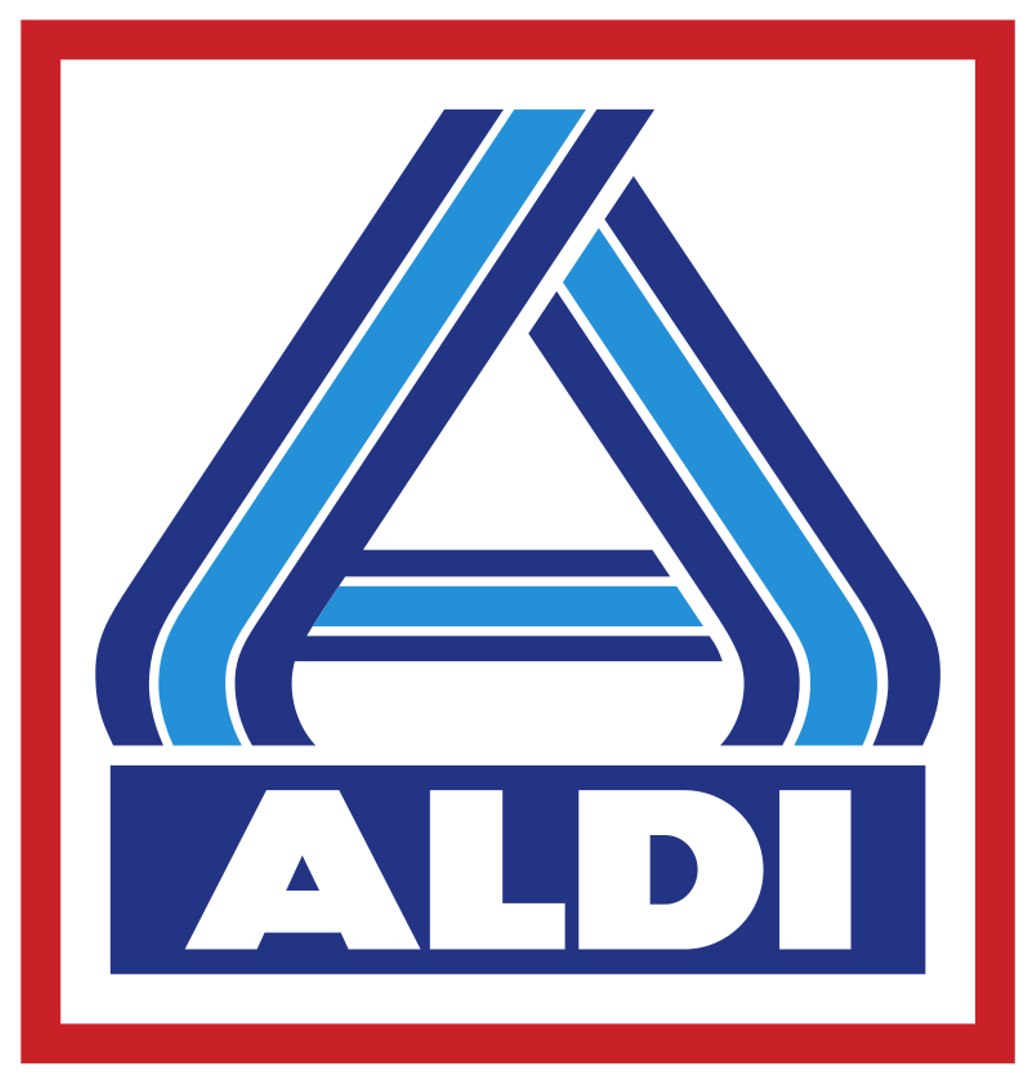 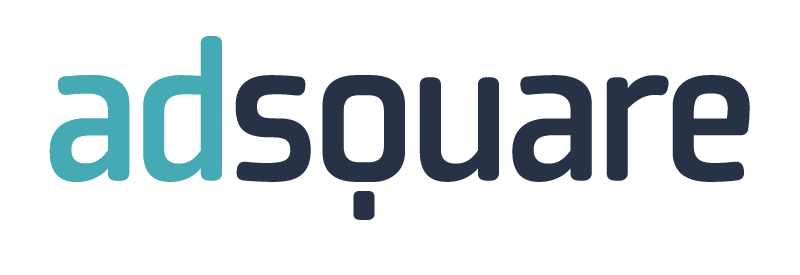 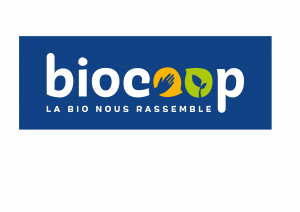 BIOCOOP - ORANGE
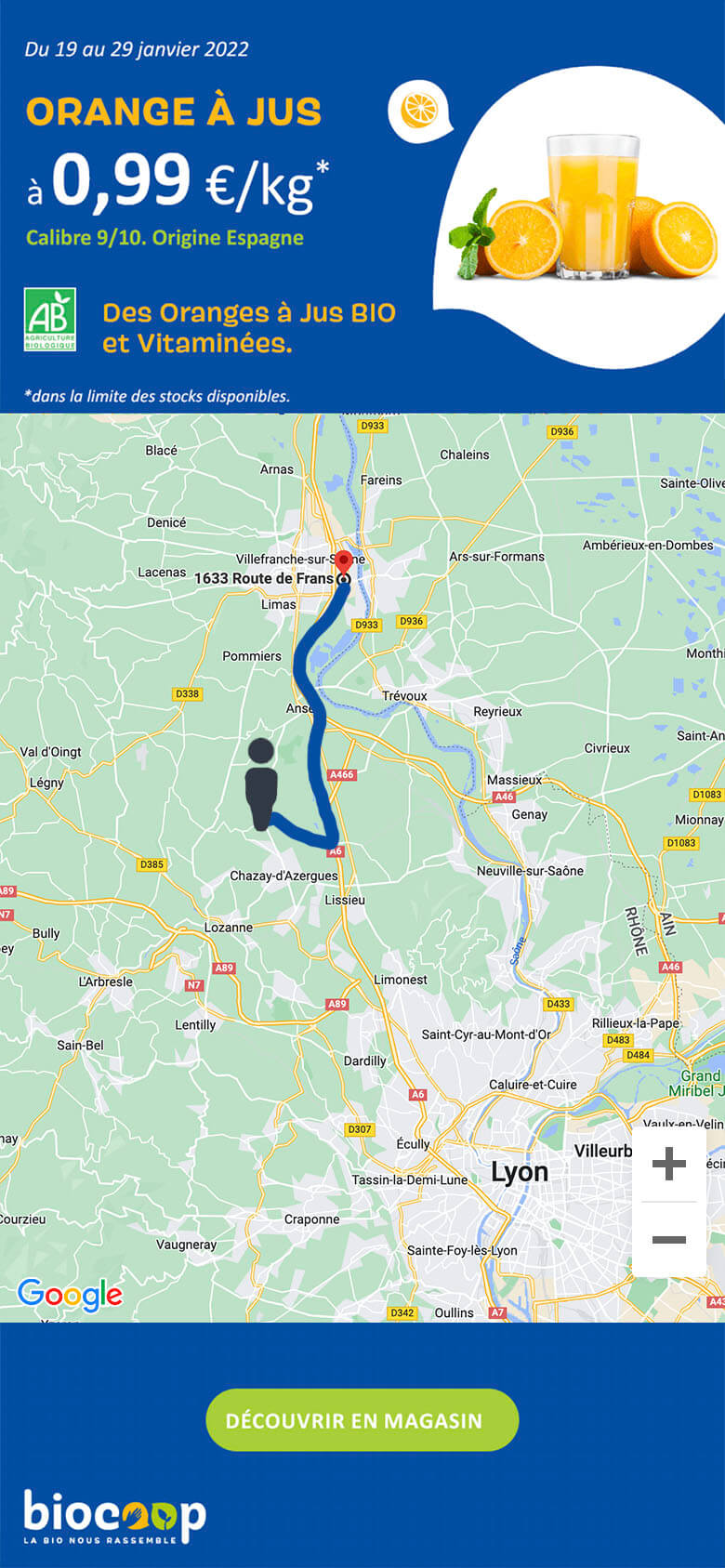 Volume de clics réalisé
12 533
12 500 clics
Taux de clic moyen
Formats : 
Interstitiel, Pavé, Bannière
0,96%
Couverture : 
Lyon, Meximieux, Villefranche
Trafic sur LP DTS
Taux de visite LP
95,37%
Ciblages : 
24 – 54 ans
Eco responsable
Consommateurs Bio
Taux d’interaction LP
4,73 %
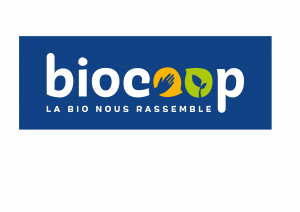 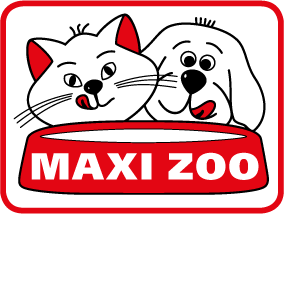 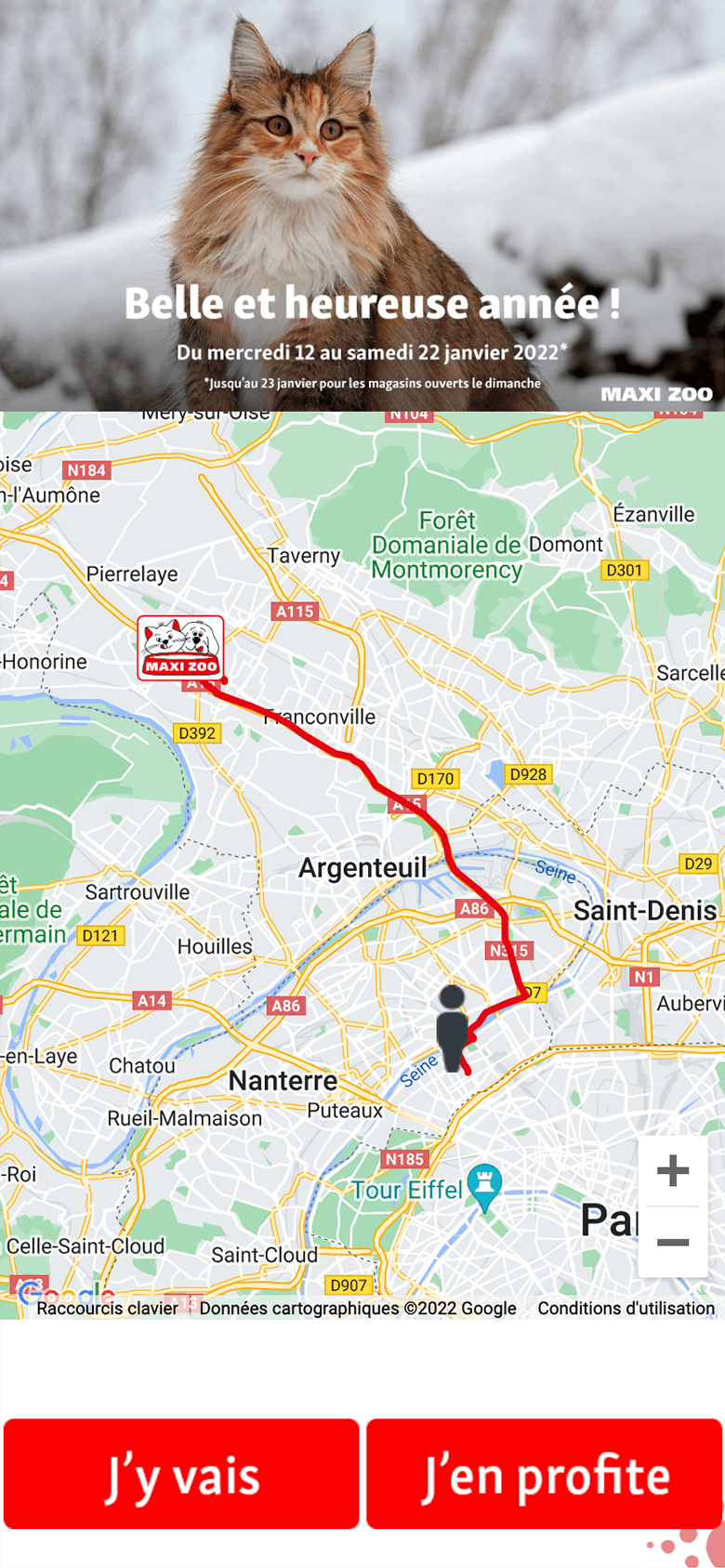 Volume d’impressions réalisé
3 317 752
Formats :
Interstitiel animé 
Bannière animée

Redirection : landing page
Drive-to-store

Couverture : 
ZDC des PDVs
3 316 666 impressions
Taux de visite LPmoyen
Taux de visite LP
96,65 %
Taux d’interaction LP moyen
7,75 %
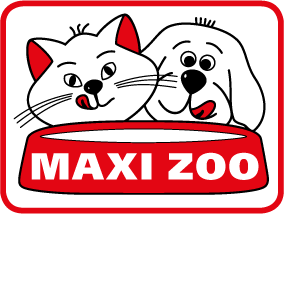 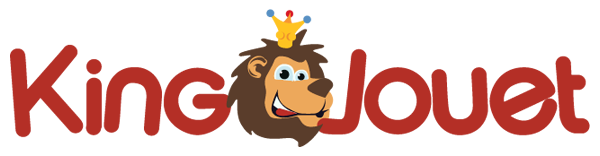 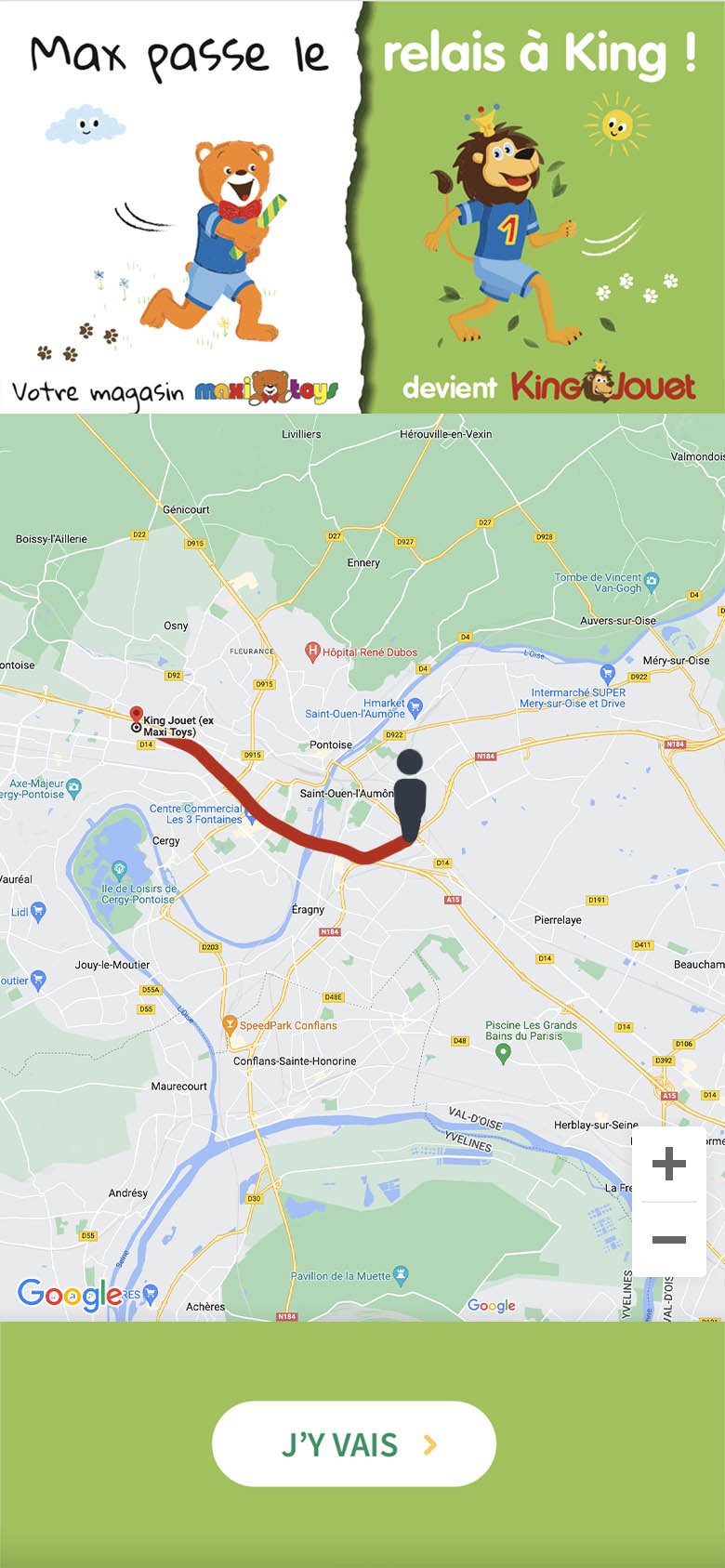 Volume d’impressions réalisé
1 814 078
Formats : 
Interstitiel slider
Bannière, Pavé

Redirection : landing page
Drive-to-store

Couverture : 
Magasins King Jouet +17km 
Cholet / Poitiers / La Roche sur Yon / Dieppe

Mesure footffall
1 813 912 impressions
Taux de visite LPmoyen
Taux de visite LP
Visite in store
92,21 %
Visites en magasin
1 181
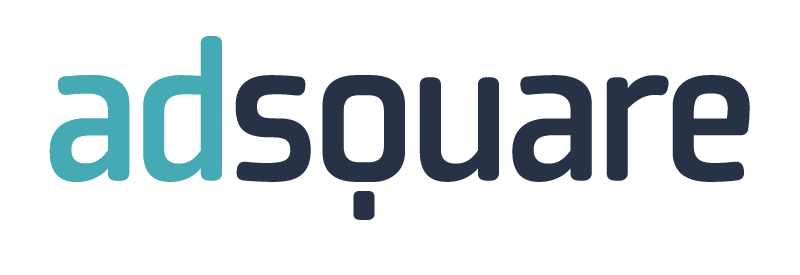 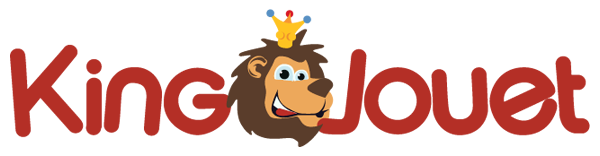